Masculine and Feminine
(Gender Words)
Grade - 06                                         Unit -09
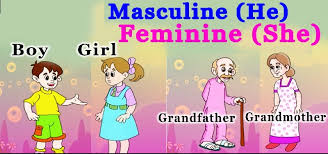 Minuwangoda Zonal Education Office
E -Igenum Piyasa
What is masculine and feminine?

Masculine nouns are words for men, boys and male animals. 
Feminine nouns are words for women, girls and female animals.
Masculine and feminine for people.
Masculine and feminine for animals.
What are gender neutral words?
Gender neutral words can refer to both men and women.
Thank You!